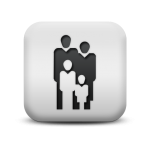 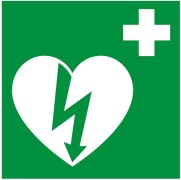 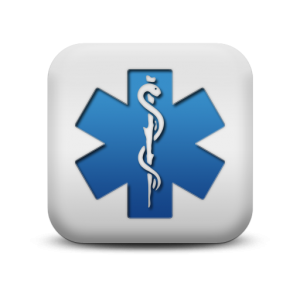 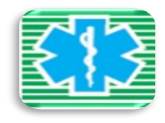 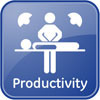 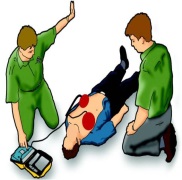 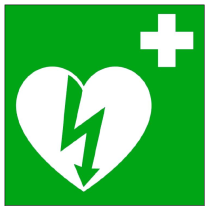 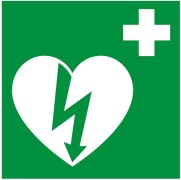 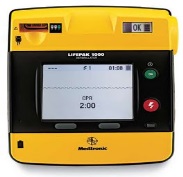 Průřez projektem „Časné defibrilace v Ústeckém kraji“
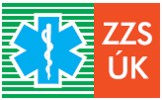 Lukáš Vais
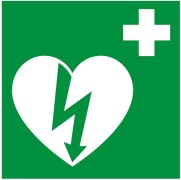 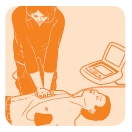 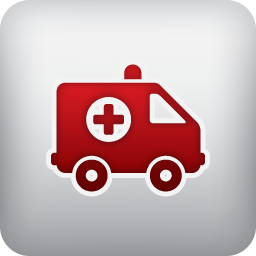 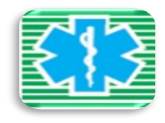 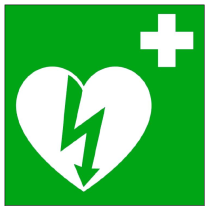 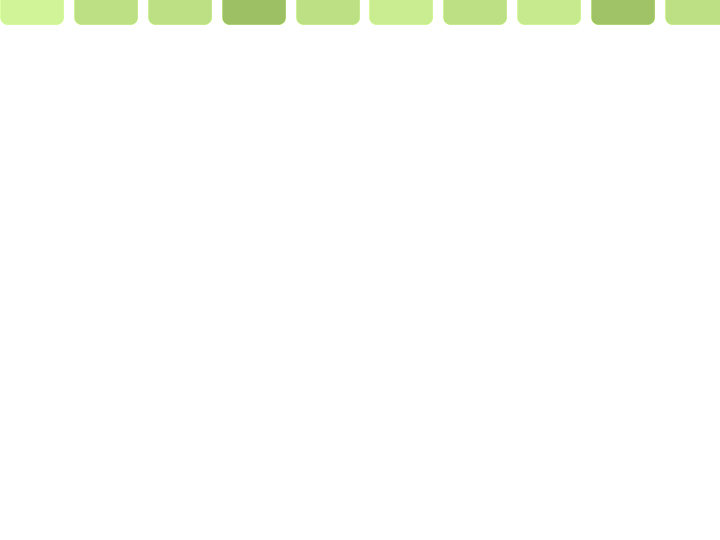 PROJEKT ČASNÉ DEFIBRILACE obecné informace o spuštění projektu
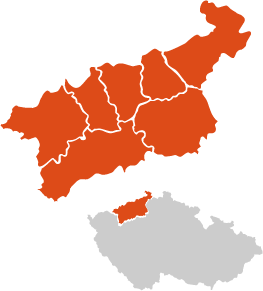 Duben 2011, první nakopnutí od MP
Nabídka KÚ ÚK – financování projektu a nákup defibrilátorů
KAM ? (lokalita) CO ? (typ) JAK ? (registr AED, napojení na ZOS)
Proškolení všech mobilních FR (1000)
Standardizace postupu při aktivaci first-respondera operátorem ZOS
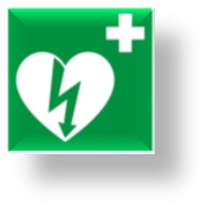 moto: umožnit defibrilaci co nejdříve od vzniku NZO, tj. dostat přístroj na místo události co nejrychleji…
Stacionární veřejné AED
Stacionární neveřejné AED
Mobilní AED
využití ostatních složek IZS - je-li předpoklad jejich rychlejšího dosažení místa události a jsou-li vybaveny přístrojem umožňujícím „laickou“ defibrilaci(hlídka PČR, HZS, MP, HS)
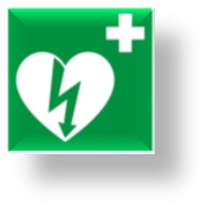 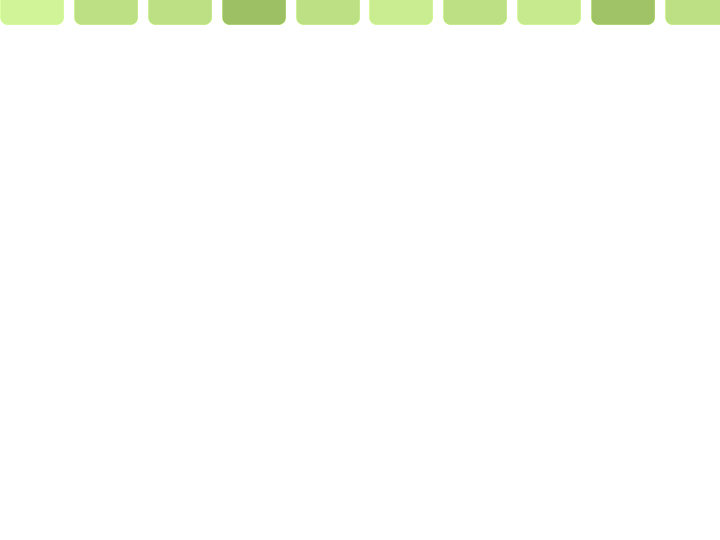 AED REGISTR - ZZS ÚK
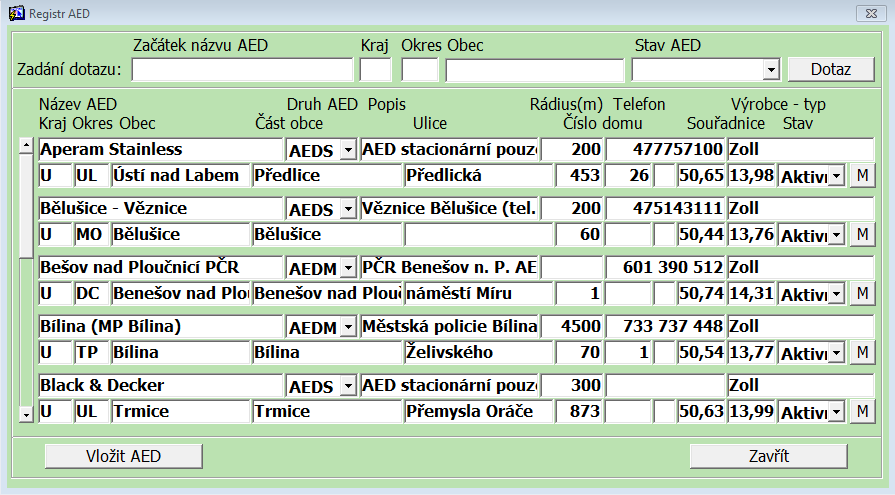 ASPEKTY OVLIVŇUJÍCÍ ÚSPĚCH
Výběr lokality pro umístění AED
Časná aktivace FR
Vše začíná i končí na ZOS…
TANR
 +
 AED
ZZS
ZOS
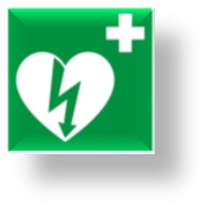 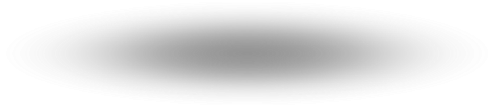 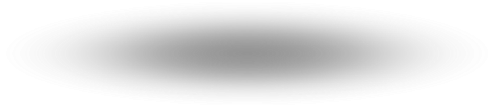 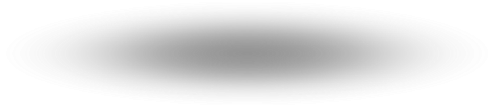 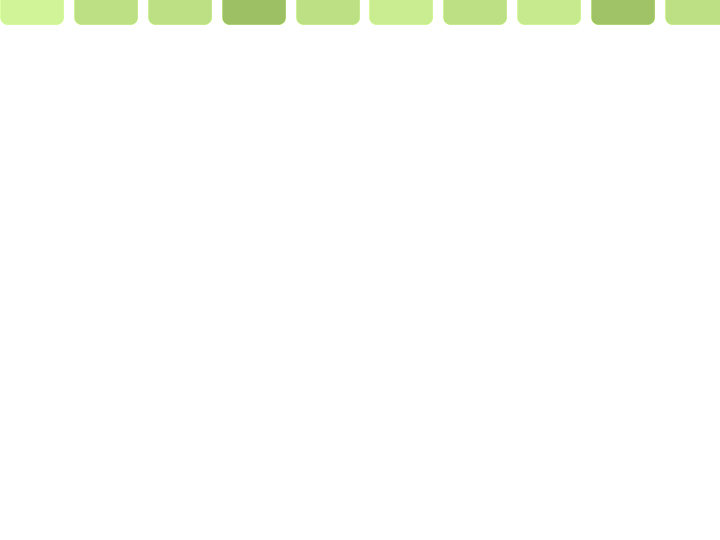 VYHODNOCOVÁNÍ AKTIVACE FR
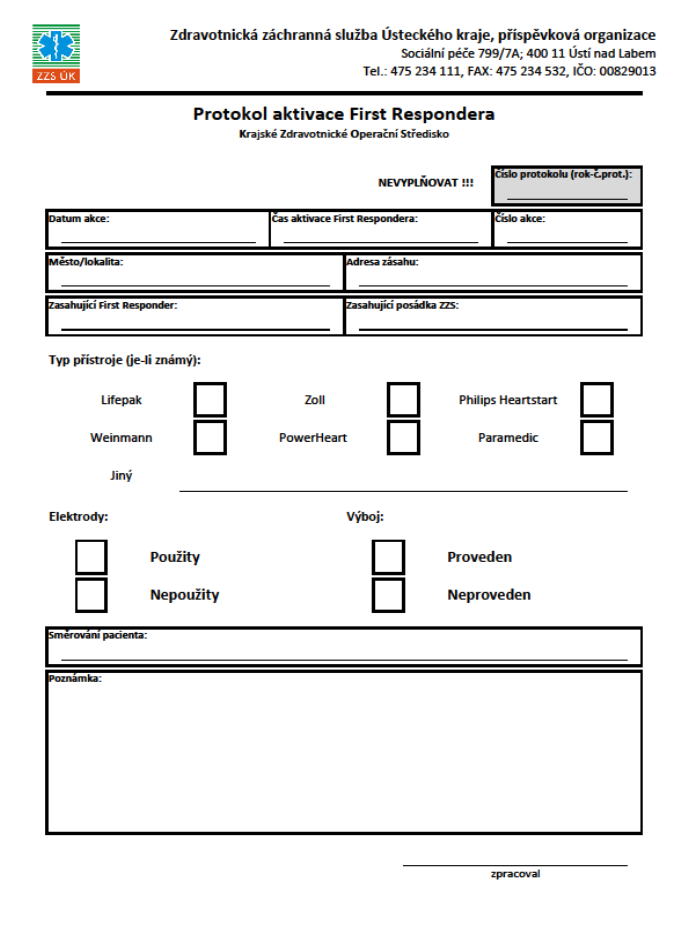 Protokol o aktivaci FR

Stahování dat z použitých AED (instalace softwaru)
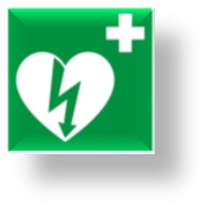 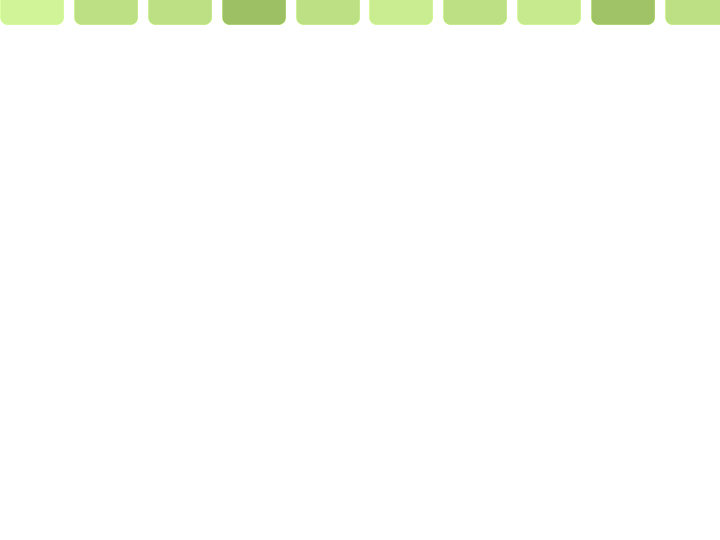 AKTIVACE FR V ÚK
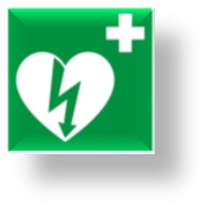 AKTIVACE JEDNOTLIVÝCH FR …
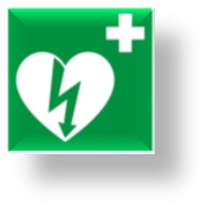 PROJEKT PREZENTUJEME JIŽ OPAKOVANĚ
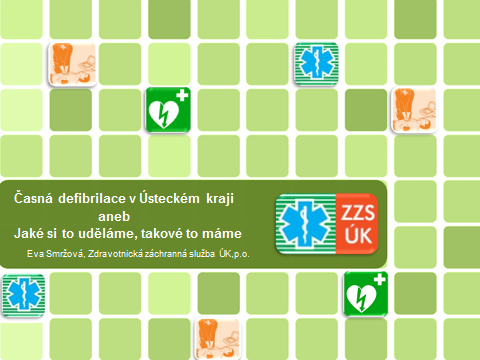 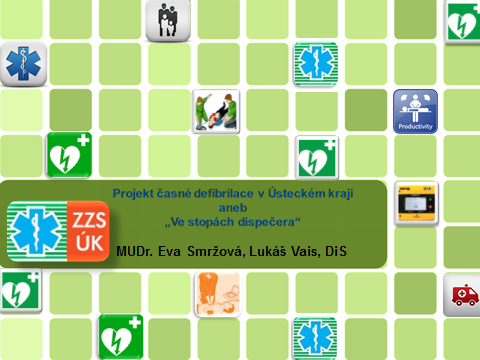 2012/68 aktivací/8 prim./6 sekundárně
2013/134 aktivací/20 prim/12 sekundárně
PELHŘIMOV
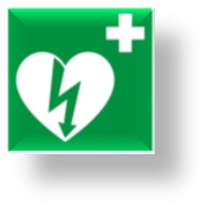 2013/147 aktivací/21 prim/ 13 sekundárně
AKTUÁLNÍ VÝSLEDKY
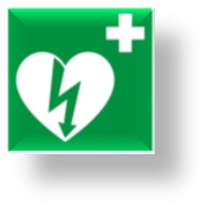 Resuscitace- statistika Oblastního střediska Ústí nad Labem
9,34%
ZZS ÚSTÍ NAD LABEM
vs.
21%
13.97%
FIRST RESPONDER
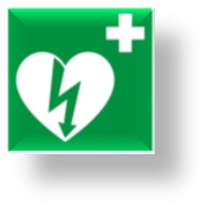 33,3%
Děkuji za pozornost
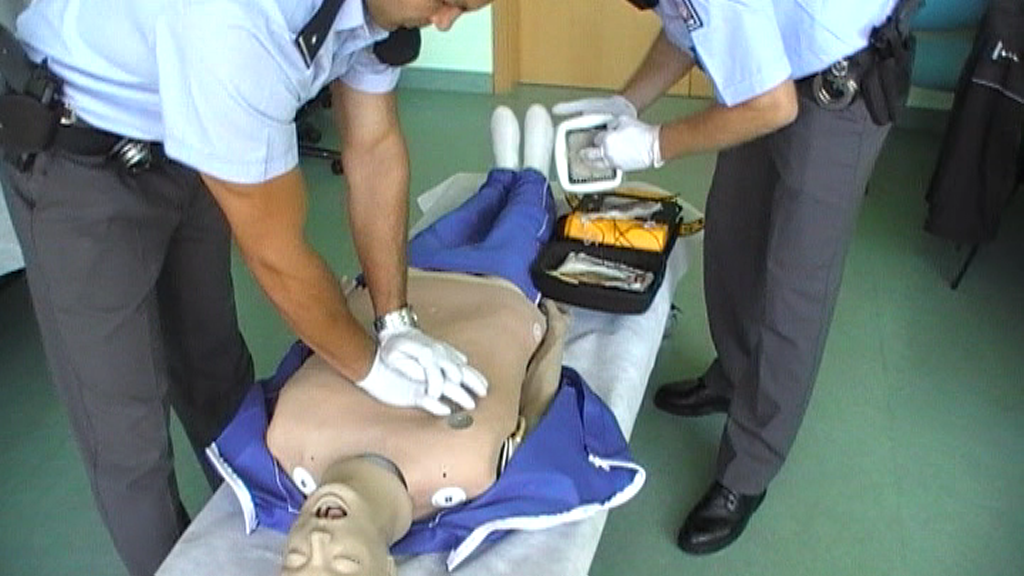 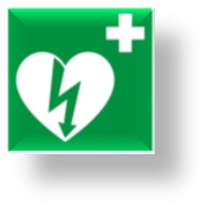